Bell Ringer
What does the quote below mean to you? How can you apply it to school?

“Notice that the stiffest tree is most easily cracked, while the bamboo or willow survives by bending with the wind.”
Bruce Lee
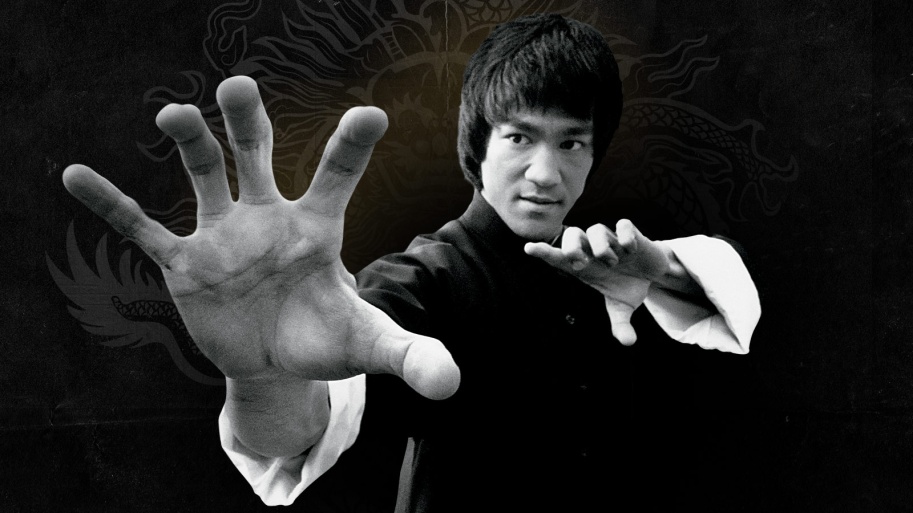 Parts of Speech Pre-Test
This test will cover the basic parts of speech
Nouns, Verbs, Adjectives, Adverbs, Prepositions, Conjunctions, Pronouns.

Answer every question to the best of your ability.

I will use the results of the test to tailor what I teach to best fit the needs of the class.

The rest of the period is yours to complete the test.
Google Classroom – 8-9 Black
Log in to your Chromebook
Click on the Classroom Icon
Click Join Class

Your class code is: wat7mg
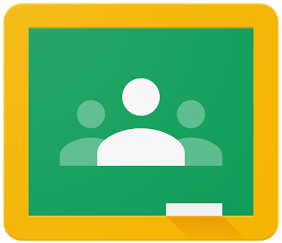 Google Classroom – 3-4 Black
Log in to your Chromebook
Click on the Classroom Icon
Click Join Class

Your class code is: z1bdqj
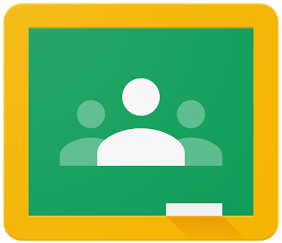